POLÍTICA NACIONAL DE HABITAÇÃO - PNH
SEMANA DA HABITAÇÃO – HABITAFOR
Brasília, julho de 2019
DESEMPENHO
INSTRUMENTOS DE PLANEJAMENTO E IMPLEMENTAÇÃO
1
REPASSES - 1º SEMESTRE 2019
DESEMPENHO
1
ENTREGAS – 1º SEMESTRE 2019
DESEMPENHO
TOTAL DE 234.199 UNIDADES HABITACIONAIS
ENTREGUES NO PAÍS
1
ENTREGAS – 1º SEMESTRE 2019
Residencial Quinta dos Paricás (Faixa 1) – Belém/PA
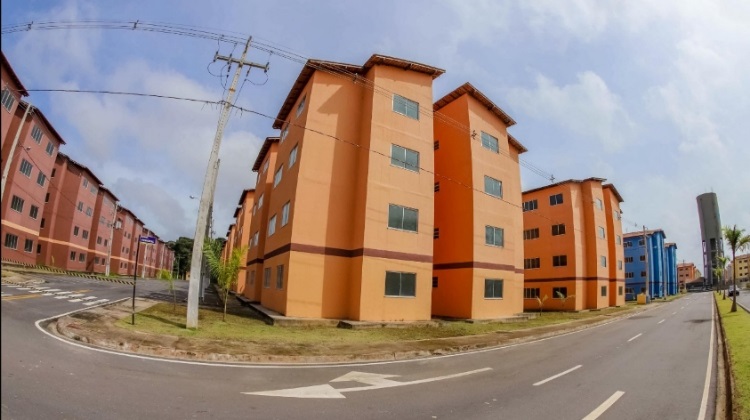 DESEMPENHO
2720 UH (320 entregues)
1
ENTREGAS – 1º SEMESTRE 2019
Residencial Dom Manoel Palmeira da Rocha – Pesqueira/PE
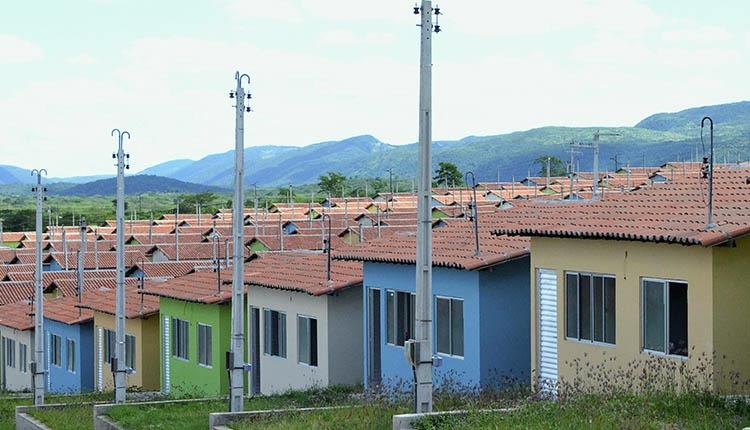 DESEMPENHO
460 unidades entregues
1
ENTREGAS POR REGIÃO E FAIXA DE RENDA
1º Semestre de 2019
DESEMPENHO
1
CONTRATAÇÕES – 1º SEMESTRE DE 2019
Unidades habitacionais
DESEMPENHO
153.952 UH contratadas nas 
diversas regiões do país.
As contratações do PMCMV em 2019 se limitaram às faixas 1.5, 2 e 3, em que apenas 10% do subsídio é proveniente do OGU, enquanto os 90% restante é do FGTS
1
UH CONTRATADAS POR REGIÃO E FAIXA DE RENDA
DESEMPENHO
2

INSTRUMENTOS DE
PLANEJAMENTO E
IMPLEMENTAÇÃO
2
NECESSIDADES HABITACIONAIS NO BRASIL
Déficit Habitacional
3.177.772
2.511.541
1.916.611
1.902.490
1.088.634
942.631
PLANEJAMENTO E IMPLEMENTAÇÃO
381.190
332.850
2012
2013
2009
2011
2014
2015
Adensamento excessivo
Habitação precária
Coabitação familiar
Ônus excessivo aluguel
2
NECESSIDADES HABITACIONAIS NO BRASIL
Inadequação Habitacional
7.225.231
1.871.473
1.025.717
834.722
PLANEJAMENTO E IMPLEMENTAÇÃO
213.732
Adensamento
excessivo
Inadequeção
fundiária
Domicílios sem
banheiro
Carência de
infraestrutura
Cobertura
inadequada
Norte
Centro-Oeste
Nordeste
Sudeste
Sul
2
DEMANDA FUTURA POR MORADIA
PLANEJAMENTO E IMPLEMENTAÇÃO
Estima-se que será necessário construir cerca de
1,235 milhão de UH/ano
Entre 2019 e 2030, considerando uma gradativa redução do déficit habitacional até 2030 e as tendências demográficas e de formação de famílias no período.
2
INSTRUMENTOS
Marco Institucional 
Habitação Social
Do que trata
Marco Normativo
Princípios, objetivos, estratégias de atendimento, instrumentos, atores, estrutura de governança e financiamento das iniciativas abrangidas pela PNH
PNH
Lei
Análise situacional (avaliação), cenários para implementação PNH, objetivos, estratégias e metas de implementação, monitoramento e avaliação da PNH
PLANHAB
Decreto
PLANEJAMENTO
PLANEJAMENTO E IMPLEMENTAÇÃO
PPA
Prioridades de investimento e estabelecimento de metas de atendimento, conforme PLANHAB
Lei
LINHAS PROGRAMÁTIVAS
Cardápio de alternativas para equacionamento das necessidades habitacionais
Lei (PNH)
IMPLEMENTAÇÃO
Infralegal (Portarias, Instruções Normativas etc.)
Operacionalização das alternativas para equacionamento das necessidades habitacionais detalhadas no Casa Brasileira
PROGRAMAS
POLÍTICA NACIONAL DE HABITAÇÃO
Instrumentos de Implementação
POLÍTICA NACIONAL DE HABITAÇÃO
Instrumentos de Implementação
Programas
PA 1.1 – Promoção Assistida de UH em áreas urbanas
PERFIL DESEMBOLSO
PROPONENTE
FAIXA DE RENDA 
ATENDIDA
Ente Público Local
Entidade Organizadora
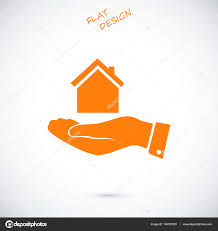 OGU
(FAR-FDS) 
100%
Até 1 SM*
CONTRAPARTIDA OBRIGATÓRIA
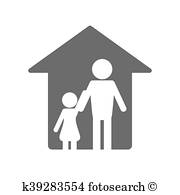 Terreno público 
(inclui possibilidade de utilização de imóveis da União - SPU)
SIM
PREMISSAS
Redução do aporte OGU (FAR/FDS) por meio da participação obrigatória do proponente no aporte de terreno ou da utilização de imóveis da União. 
Atendimento restrito a demandas fechadas (*inclui famílias com renda > 1 SM): 
famílias integrantes de grupos associativos, 
provenientes de áreas afetadas por situações de emergência ou calamidade pública ou 
beneficiários de obras públicas associadas.
Valor de subsídio por família variável conforme renda.
Critérios de seleção de projetos Minha Casa, Minha Vida convertidos em condições de contratação.
Priorização: municípios com fundo municipal de habitação provisionado para oferecer garantia no caso de inadimplência e aporte de contrapartidas financeiras (descontadas do investimento unitário União).
anos
Possibilidade de atendimento via Carta de Crédito em estudo
POLÍTICA NACIONAL DE HABITAÇÃO
Instrumentos de Implementação
PA 1.2 – Promoção Financiada de UH em áreas urbanas
PROPONENTE
PERFIL DESEMBOLSO
FAIXA DE RENDA 
ATENDIDA
Empresa do ramo da construção civil (Entidades Organizadoras podem atuar em parceria - organização demanda)
100%
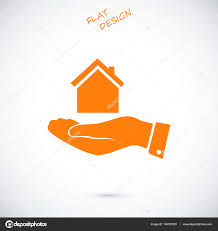 OGU/FGTS
50% / 50%
1-2 SM  NÍVEL I 
2-4 SM  NÍVEL II 
4-7 SM  NÍVEL III
CONTRAPARTIDA OBRIGATÓRIA
*Proporção em análise com Ministério da Economia
Incentivo à isenção de impostos, doação de terrenos e de recursos compl. ao financ. Indiv.
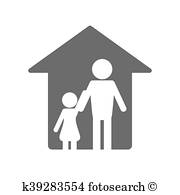 NÃO
2
1
3
4
PREMISSAS
Nível I: destinado a famílias com renda bruta de 1-2 SM que não acessam ou que necessitam de auxílio para acessar o mercado formal para moradia.
Focalização da demanda atendida pela Faixa 1,5 MCMV e atendimento de parte da demanda Faixa 1 MCMV com menos recursos OGU.
Manutenção fator social faixa 1,5 MCMV
Demanda ajuste em procedimentos de análise de risco pelas Instituições Financeiras  Flexibilização.
Níveis II e III: destinado a famílias com renda bruta mensal entre 2-4 e 4-7 SM que conseguem acessar o mercado formal para moradia, mas que necessitam de auxílio para arcar com um financiamento habitacional.

Valor máximo de aquisição pré-determinado, conforme a região do país e porte dos municípios.
Concessão de descontos complemento e equilíbrio de modo equivalente ao já operado nas modalidades MCMV-FGTS (curva de subsídio em estudo para adequação ao novo modelo).
anos
POLÍTICA NACIONAL DE HABITAÇÃO
Instrumentos de Implementação
Programas
PA 1.2 – Promoção Financiada de UH em áreas urbanas
NÍVEL I: reformulação do modelo de subsídios da atual faixa 1,5 de atendimento MCMV.
Contextualização: 
Praticamente ¼ dos financiamentos foram realizados por famílias enquadradas na faixa 1 (renda até R$ 1.800,000) do MCMV.
Faixa 1  - MCMV▪ valor médio subsídio = R$ 80 mil▪ subsídio OGU: R$ 80 mil
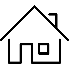 12.500 UH
220.787 mutuários
24%
711.287mutuários
76%
1 bilhão OGU: 
Quanto pode ser construído?
Proposta Nível I – Casa Brasileira▪ valor médio subsídio = R$ 40 mil▪ subsídio OGU: R$ 20 mil
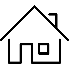 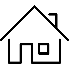 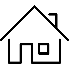 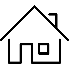 50.000 UH
*Proporção de subsídios alocados por cada fundo a serem analisados junto ao Ministério da Economia.
4X MAIS UNIDADES
renda
data-base:31/12/2018
NOVOS PROGRAMAS DE HABITAÇÃO SOCIAL
Carteira de Produtos/Programas
PA 1.4 – Promoção Financiada de unidades habitacionais em áreas urbanas
Nível I: auxilia famílias com renda bruta de até 2 SM (ajustada pelo fator de localização) que não acessam ou que necessitam de auxílio para acessar o mercado formal para moradia e que também não se enquadram nos produtos habitacionais.
Níveis II e III: auxiliam famílias com renda bruta mensal entre 2-4 e 4-7 SM (ajustada pelo fator de localização) que conseguem acessar o mercado formal para moradia, mas que necessitam de auxílio para arcar com um financiamento habitacional.
renda familiar
até 2 SM
4 SM
7 SM
Nível I
taxas de juros reduzidas*
famílias que necessitam de auxílio para acessar um financiamento
desconto OGU + FGTS*
Nível II
taxas de juros reduzidas*
famílias que acessam financiamento
desconto FGTS
Nível III
taxas de juros reduzidas*

sem desconto
famílias que acessam financiamento
*Em análise junto ao Ministério da Economia.
POLÍTICA NACIONAL DE HABITAÇÃO
Instrumentos de Implementação
PA 2.1 – Serviço Assistido de Moradia Social
ETAPA I – CONSTITUIÇÃO PARQUE IMOBILIÁRIO – MDR (alienado ao Ente Público Local)
Realização de PROJETO PILOTO
com empreendimentos MCMV Empresas JÁ CONTRATADOS, porém sem demanda indicada
CONTRAPARTIDA OBRIGATÓRIA
PERFIL DESEMBOLSO
Terreno público 
(inclui possibilidade de utilização de imóveis da União - SPU)
SIM
OGU
(FAR) 
100%
EXECUÇÃO UH
Empresa do ramo da construção civil
anos
ETAPA II – SELEÇÃO DE FAMÍLIAS – MCIDADANIA + ENTE PUBLICO LOCAL
MCIDADANIA
Realiza monitoramento contínuo do perfil das famílias atendidas
ENTE PÚBLICO LOCAL
seleciona famílias usuárias da Assistência Social básica ou especial
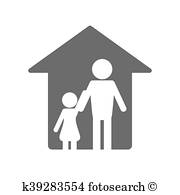 +
FAIXA DE RENDA 
ATENDIDA
Até 1 SM
ETAPA III – GESTÃO E PRESTAÇÃO SERVIÇO – MCIDADANIA + ENTE PÚBLICO LOCAL
COMPOSIÇÃO INVESTIMENTO – PLURIANUAL (Custeio)
CARACTERIZAÇÃO SERVIÇO
Gestão patrimonial
e condominial
+
UNIÃO
MCIDADANIA
ENTE PÚBLICO
FAMÍLIAS
Gestão Social
R$ voucher
(já aportado)

≈R$ ½ SM*
*Referência SP
+
Rede de Assistência Social
+
Parceiro Privado contratado pelo Ente Público Local  ou credenciado rede SUAS executa o serviço por tempo determinado
Ente Público Local executa trabalho social por meio da rede de assistência social instalada
R$ 0,00
POLÍTICA NACIONAL DE HABITAÇÃO
Instrumentos de Implementação
PA 2.2 – Locação Social Financiada
ETAPA I – CONSTITUIÇÃO PARQUE IMOBILIÁRIO – PARCEIRO PRIVADO
EXECUÇÃO UH
APORTE UNIÃO

Pacote de incentivos tributários e garantias*
Empresa do ramo da construção civil
executa as UH mediante financiamento e/ou emissão de títulos a mercado (FII) e firma contrato de locação futura com Ente público Local por tempo determinado.
*Em análise junto ao Ministério da Economia
ETAPA II – SELEÇÃO DE FAMÍLIAS – ENTE PUBLICO LOCAL
IMPORTANTE: Modelo de negócio em avaliação junto ao setor
ENTE PÚBLICO LOCAL
seleciona famílias conforme MIX DE RENDA modelado
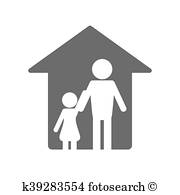 FAIXA DE RENDA 
ATENDIDA
2-4 SM
ETAPA III – GESTÃO E PRESTAÇÃO SERVIÇO – PARCEIRO PRIVADO REMUNERADO pelo ENTE PÚBLICO E UNIÃO
COMPOSIÇÃO INVESTIMENTO – PLURIANUAL (Custeio)
CARACTERIZAÇÃO SERVIÇO
UNIÃO e 
ENTE PÚBLICO
Gestão patrimonial, condominial e social
FAMÍLIAS
R$ 10-30% renda/mês
Constituição de poupança imobiliária para aquisição de imóvel ao final do contrato de locação
CONTRAPRESTAÇÃO
R$ 1.500,00/ mês/família


*Referência SP
+
Parceiro Privado realiza a gestão do empreendimento conforme contrato de locação pactuado na Etapa I
POLÍTICA NACIONAL DE HABITAÇÃO
Instrumentos de Implementação
Programas
PM 1.1 – Melhoria Assistida
FONTE RECURSOS
PERFIL DESEMBOLSO
PROPONENTE
FAIXA DE RENDA 
ATENDIDA
Ente Público Local
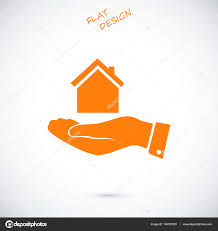 OGU e
Emendas
100%
45%
40%
Até 2 SM
CONTRAPARTIDA OBRIGATÓRIA
15%
Execução da Assistência Técnica
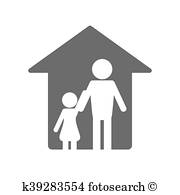 SIM
2
1
3
4
CONTRATO DE REPASSE COM O ENTE PÚBLICO OPERACIONALIZADO POR AGENTE FINANCEIRO
ENTE PÚBLICO LOCAL
seleciona famílias


executa assistência técnica
anos
anos
KIT MATERIAL DE CONSTRUÇÃO
+
ASSISTÊNCIA TÉCNICA
+
PREMISSAS
Promover a melhoria das condições de moradia com o acesso à materiais de construção (MC) e assistência técnica (AT), com vistas à reduzir a inadequação habitacional.
Ente público responsável pela seleção das famílias e execução da AT.
AT obrigatória como forma de garantir a finalidade do investimento.
Limite de renda ajustado pelo fator de localização.
Possibilitar o uso de recursos de emendas parlamentares de forma qualificada.
[Speaker Notes: Observações:]
POLÍTICA NACIONAL DE HABITAÇÃO
Instrumentos de Implementação
PM 1.2 – Melhoria Financiada
FONTE DE RECURSOS
PERFIL DESEMBOLSO
FAIXA DE RENDA 
ATENDIDA
CONTRATO DE FINANCIAMENTO À PESSOA FÍSICA OPERACIONALIZADO POR AGENTE FINANCEIRO
100%
FGTS
100%
Até 4 SM
JUROS: 6% a.a
PRAZO: 5 anos
AT: Obrigatória até 15%
MÃO DE OBRA: Facultativo até 10%
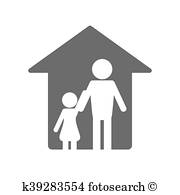 2
1
3
4
BENEFICIÁRIO
Apresenta VVI na CAIXA e solicita financiamento
CAIXA
Aprova o financiamento do beneficiário e a contratação do AT
AT 
Busca ativa de demanda e realiza Vistoria de Viabilidade Inicial (VVI) - custo médio R$150
CAIXA / CAU/CONFEA / MDR
Estabelecem critérios de habilitação para prestadores AT
anos
anos
AT 
Junto com o beneficiário prioriza Kits, elabora Projeto e Orçamento a ser apresentado à CAIXA
CAIXA 
Aprova prestação de contas apresentada pelo AT e libera restante dos recursos AT (50%)
AT
Orienta compra de material e contratação da mão de obra. Informa à CAIXA início e fim da obra e atesta o produto final
CAIXA
Aprova Projeto e Orçamento e libera 50% dos recursos de AT
PREMISSAS
Cartão utilizado em lojas de material de construção da rede credenciada CAIXA.
Recursos Desconto FGTS como garantia de eventuais perdas no financiamento (ainda em avaliação).
Financiamento condicionado à contratação de prestador de AT habilitado pela CAIXA.
AT obrigatória: garantia de finalidade dos investimentos e redução dos custos operacionais.
Pagamento da AT realizado diretamente pelo agente financeiro, não passa pelo beneficiário.
[Speaker Notes: Observações:]
POLÍTICA NACIONAL DE HABITAÇÃO
Instrumentos de Implementação
PM 2.1 – Urbanização Assistida
PM 2.2 – Urbanização Financiada
FONTE DE RECURSOS
PERFIL DESEMBOLSO
PROPONENTE
FAIXA DE RENDA 
ATENDIDA
Ente Público Local
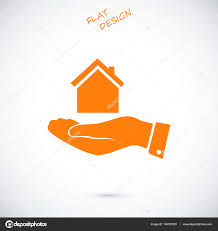 35%
OGU
(FNHIS)
/ FGTS
30%
Até 2 SM
20%
CONTRAPARTIDA OBRIGATÓRIA
15%
100%
Incentivo para que o ente proponente execute itens não custeados pelo TC
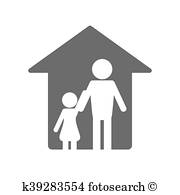 NÃO
2
1
3
4
anos
anos
INOVAÇÃO
MUDANÇA DA LÓGICA DA INTERVENÇÃO PARA REDUZIR O TEMPO MÉDIO DE EXECUÇÃO
Poligonais menores;
Obras parciais, investimento em camadas;
Financiamento prévio somente do projeto;
Retomada do Eixo Desenvolvimento Institucional.
CONTRATO DE REPASSE OU FINANCIAMENTO COM O ENTE PÚBLICO OPERACIONALIZADO POR AGENTE FINANCEIRO
PREMISSAS
Apoio ao poder público para melhorar as condições de moradia em assentamentos precários - favelas, palafitas, cortiços, loteamentos irregulares e conjuntos habitacionais degradados
Integrar ações físicas, sociais, ambientais e fundiárias em uma mesma intervenção: infraestrutura, moradia, equipamentos públicos, recuperação ambiental, trabalho social e regularização fundiária.
Assentamento precário que possui no mínimo 60% das famílias com renda de até 2 SM, em todos os municípios brasileiros.
[Speaker Notes: Observações:]
POLÍTICA NACIONAL DE HABITAÇÃO
Instrumentos de Implementação
PM 3.1 – REURB Amazônia Urbana Legal
PM 3.2 – Desenvolvimento Institucional em Regularização Fundiária
PM 3.3 – Apoio à Regularização Fundiária em áreas urbanas
Assistência Técnica à Regularização Fundiária na Amazônia Legal
Objetivo: AT para regularização fundiária de terras doadas pela União aos municípios -Programa Terra Legal
Público alvo:  sedes municipais abarcadas pelo Programa Terra Legal que já tenham recebido doação
Proponente(s): Universidades Federais
Recursos: OGU
Ensino à Distância (EaD) em Regularização Fundiária
Objetivo:  Ampliar o alcance de ações de capacitação em regularização fundiária urbana
Público alvo: equipes técnicas municipais
Proponente(s): Universidades Federais
Recursos: OGU
Ações de regularização fundiária urbana
Objetivo:  Formalização fundiária de núcleos urbanos irregulares Público alvo: grupos familiares com renda de até 5 salários mínimos
Proponente(s): Estados, o DF e municípios 
Recursos: OGU
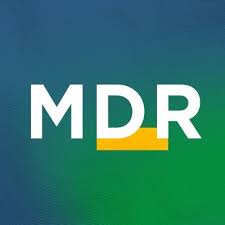 SECRETARIA NACIONAL DE HABITAÇÃO